Jesus Suffered Persecution & Died on the Cross of Calvary
because of His Love for You
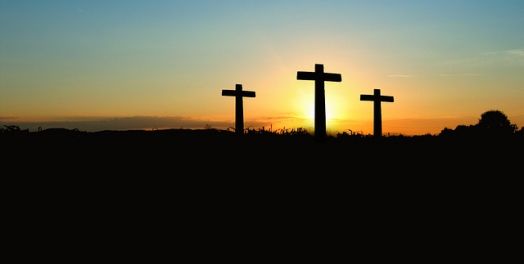 Jesus Suffered Persecution and Died for You
Christ suffered for you, leaving you an example to follow in His steps (1 Pet. 2:21ff)

He told His apostles that He would suffer (Mt. 16:21; Mk. 8:31; Lk. 9:22)

He knew that Judas would betray Him (Mt. 26:20-25; 47-50)

He knew that Peter would deny Him three times (Mt. 26:31-35; 69-75) 

He refused to use 12 legions of angels to stop it fulfilling Scripture (Mt. 26:51-54)

He knew that all the apostles would flee from Him upon arrest (Mt. 26:55-56)
Jesus Suffered Persecution and Died for You
Jesus was arrested & brought before Annas where he was struck (Jn. 18:19-23)
(He told apostles they would be beaten- they were- Mk. 13:9; Acts 5:40; 16:37)

Jesus condemned- blasphemy- spat in face, beaten, slapped (Mt. 26:59-68; Is 50:6)
(The apostles were roughly treated- 1 Cor. 4:11)

At dawn, the chief priests & elders delivered Him to Pilate (Mk. 15:1)
(Apostles would be delivered up to authorities- Luke 21:12; Acts 23:24; 24:1)

Before Pilate he is falsely accused of corrupting the Jews & stirring up a rebellion against the Roman government but Pilate finds him not guilty (Lk. 23:1-5)             [later on the chief priests stir up the people to have Jesus crucified- Mark 15:11]
[apostles are also falsely charged with rebellion- Acts 17:6-7; 24:5]
Jesus Suffered Persecution and Died for You
Pilate sent Him to Herod- he mocked, ridiculed, & humiliated Him (Lk. 23:6-12)
(God has chosen the despised to humiliate the strong- 1 Cor. 1:28)

Herod sent Him back to Pilate who finds him not guilty again and tries to release
Him (Luke 23:13-16)

Pilate asks the people who they want released (Jesus or Barabbas, a murderer) and
when they demand that Jesus be crucified, he asks what evil has he done, lets 
Barabbas go and surrenders Jesus to their will (Luke 23:17-25).

He was scourged [tortured & beaten to a bloody pulp] (John 19:1; Isa. 52:14; 53:5)
[God scourges us through afflictions so that we might yield the peaceful fruit of 
righteousness as a father would discipline His child- Hebrews 12:5-11)
Jesus Suffered Persecution and Died for You
“Jesus suffers a severe physical beating. (Edwards) During a flogging, a victim was tied to a post, leaving his back entirely exposed. The Romans used a whip, called a flagrum or flagellum which consisted of small pieces of bone & metal attached to a number of leather strands. The heavy whip is brought down with full force again and again across Jesus' shoulders, back, and legs. At first the heavy thongs cut through the skin only. Then, as the blows continue, they cut deeper into the subcutaneous tissues, producing first an oozing of blood from the capillaries and veins of the skin, & finally spurting arterial bleeding from vessels in the underlying muscles. The small balls of lead first produce large, deep bruises which are broken open by subsequent blows. Finally, the skin of the back is hanging in long ribbons &  the entire area is an unrecognizable mass of torn, bleeding tissue. When it is determined by the centurion in charge that the prisoner is near death, the beating is finally stopped. Extreme blood loss occurred from this beating, weakening the victim” (Pulpit)  He didn’t even look like a human being any longer.
Jesus Suffered Persecution and Died for You
After scourging, soldiers put a robe around him, put a stick in His hand as a scepter, placed a crown of thorns on Him, mock & spit on Him, beat the crown into His head, tore the robe from His back causing unimaginable pain (Matt. 27:27-31).  

They crucified Him (Matt. 27:35; Ps. 22:16-17) Crucifixion- “The patibulum was put on the ground & the victim laid on it. 7 inch long nails with a diameter of 3/8” were driven in the wrists. It would go into the median nerve, causing shocks of pain to radiate through the arms. Standing at the crucifixion sites would be upright posts, called stipes, standing about 7 feet high. (Edwards) In the center of the stipes was a crude seat, called a sedile or sedulum, which served a support for the victim. The patibulum was then lifted on to the stipes. The feet were then nailed to the stipes. To allow for this, the knees had to be bent and rotated laterally, being left in a very uncomfortable position. The titulus was hung above the victim's head” (Pulpit) 

Jesus was willing to accept this agony without pain-killing drugs (Matt. 27:32-25).
Jesus Suffered Persecution and Died for You
While he is in excruciating pain, the two thieves, the chief priests, scribes, and elders were mocking, humiliating, and telling him that if you are the Son of God to come down the cross and we’ll believe you (Matt. 27:39-44).

Jesus quotes Psalm 22:1 which should have clued in the angry persecutors that they were fulfilling Scripture by what they were saying and doing in the crucifixion.

Instead of complaining, cursing, or condemning His murderers, He intercedes on their behalf asking His Father that they might be forgiven in fulfillment of Scripture (Isaiah 53:12; Luke 23:34) & forgives the penitent thief on the cross (Lk. 23:39-43).
 
About 50 days later on the Day of Pentecost, they have the opportunity to be forgiven of their sins after the gospel of Christ is preached.  About 3,000 believe, repent & are baptized for the forgiveness of their sins (Acts 2:36-41).